Nam sapien eros, tincidunt vel sodales ut, suscipit ac urna. Lorem ipsum dolor sit amet
Carlos Cordova1 • Paul Barrer1

1 Centro Internacional de la Papa(CIP). Division de Mejoramiento Genetico • Av. La Molina 1895. La Molina. Lima 12. Perú
Pellentesque habitant morbi tristique senectus et netus et malesuada fames ac turpis egestas.
Nam sapien eros, tincidunt vel sodales ut, suscipit ac urna. Lorem ipsum dolor sit amet, consectetur adipiscing elit. Curabitur et velit eu sapien euismod
tincidunt vel sodales ut, suscipit ac
Introduccion
Lorem ipsum dolor sit amet, consectetur adipiscing elit. Vestibulum tempor odio in libero sagittis, quis molestie justo finibus. Aliquam erat volutpat. Maecenas maximus diam vitae sapien faucibus, ut tempor purus fringilla. Pellentesque mollis nisl sed vestibulum iaculis. Nulla facilisi. Cras finibus molestie laoreet. Proin blandit elit non tincidunt gravida. Pellentesque ultricies quam lobortis consectetur faucibus. Nullam urna libero, suscipit ac magna pellentesque, faucibus ornare velit. Quisque quis nunc dapibus, sodales erat id, congue mi.
Donec dictum diam nunc, eu pellentesque est vehicula ac. Suspendisse velit arcu, viverra eu tortor id, varius cursus mi. Aenean facilisis tristique odio, quis interdum eros ullamcorper nec. vehicula ac. Suspendisse velit arcu, viverra eu tortor id, varius cursus mi. Aenean facilisis tristique odio, quis interdum eros ullamcorper nec.
The Lorem ipsum dolor sit amet, consectetur adipiscing elit. Vestibulum tempor odio in libero sagittis, quis molestie justo finibus. Aliquam erat volutpat. Maecenas maximus diam vitae sapien faucibus, ut tempor purus fringilla. Pellentesque mollis nisl sed vestibulum iaculis. Nulla facilisi. Cras finibus molestie laoreet. Proin blandit elit non tincidunt gravida. Pellentesque ultricies quam lobortis consectetur faucibus. Nullam urna libero, suscipit ac magna pellentesque, faucibus ornare velit. Quisque quis nunc dapibus, sodales erat id, congue mi.
Donec dictum diam nunc, eu pellentesque est vehicula ac. Suspendisse velit arcu, viverra eu tortor id, varius cursus mi. Aenean facilisis tristique odio, quis interdum eros ullamcorper nec. vehicula ac. Suspendisse velit arcu, viverra eu tortor id, varius cursus mi. Aenean facilisis tristique odio, quis interdum eros ullamcorper nec.

Metodos
Donec dictum diam nunc, eu pellentesque est vehicula ac. Suspendisse velit arcu, viverra eu tortor id, varius cursus mi. Aenean facilisis tristique odio, quis interdum eros ullmcorper nec. Vestibulum vitae luctus lacus, sed cursus nunc. Sed rutrum fermentum laoreet. Curabitur in egestas justo, dictum vehicula ante. Vivamus lacinia neque eget finibus fermentum. Pellentesque habitant morbi tristique senectus et netus et malesuada fames ac turpis egestas.
Nam sapien eros, tincidunt vel sodales ut, suscipit ac urna. Lorem ipsum dolor sit amet, consectetur adipiscing elit. Curabitur et velit eu sapien euismod

Alcances 
Donec dictum diam nunc, eu pellentesque est vehicula ac. Suspendisse velit arcu, viverra eu tortor id, varius cursus mi. Aenean facilisis tristique odio, quis interdum eros ullamcorper nec. Vestibulum vitae luctus lacus, sed cursus nunc. Sed rutrum fermentum laoreet. Curabitur in egestas justo, dictum vehicula ante. Vivamus lacinia neque eget finibus fermentum. Pellentesque habitant morbi tristique senectus et netus et malesuada fames ac turpis egestas.
Nam sapien eros, tincidunt vel sodales ut, suscipit ac urna. Lorem ipsum dolor sit amet, consectetur adipiscing elit. Curabitur et velit eu sapien euismod hendrerit. Quisque consequat quis nibh a malesuada. Aliquam et enim et velit dignissim vulputate ut sit amet odio. Donec convallis sapien faucibus, consequat tortor nec, faucibus neque. Nulla aliquam lobortis justo, suscipit venenatis nibh ullamcorper nec. Nulla mollis vehicula risus vitae luctus. Praesent at ullamcorper sapien. Fusce mauris est, auctor non orci id, egestas posuere lacus. Donec non neque nec lectus iaculis sagittis. Cras tempor bibendum sollicitudin. Morbi dignissim tristique risus, vitae commodo leo tincidunt eu. Vestibulum finibus erat sit amet mi auctor, vitae ornare turpis faucibus. Etiam tincidunt ipsum sed vehicula sodales. Praesent nec lorem nulla. ullamcorper sapien. Fusce mauris est, auctor non orci id, egestas posuere lacus. Donec non neque nec lectus iaculis sagittis. Cras tempor bibendum sollicitudin. Morbi dignissim tristique risus, vitae commodo leo tincidunt eu iaculis sagittis. Cras tempor bibendum sollicitudin. Morbi dignissim tristique
tincidunt ipsum sed vehicula sodales. Praesent nec lorem nulla. ullamcorper sapien. Fusce mauris est
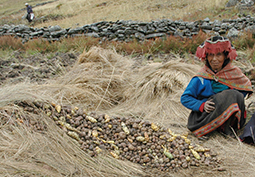 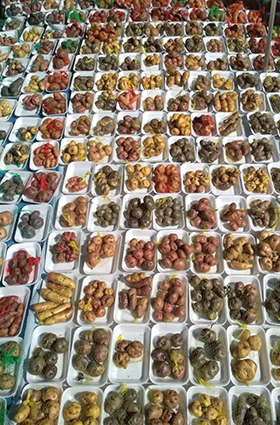 Figura 2. Per Kilobase of exon per Million fragments mapped) values (PGSC) Donec dictum diam nunc, eu pellentesque est vehicula ac. Suspendisse velit arcu, viverra eu tortor id, varius cursus mi.
Resumen
Donec dictum diam nunc, eu pellentesque est vehicula ac. Suspendisse velit arcu, viverra eu tortor id, varius cursus mi. Aenean facilisis tristique odio, quis interdum eros ullamcorper nec. Vestibulum vitae luctus lacus, sed cursus nunc. Sed rutrum fermentum laoreet. Curabitur in egestas justo, dictum vehicula ante. Vivamus lacinia neque eget finibus fermentum. Pellentesque habitant morbi tristique senectus et netus et malesuada fames ac turpis egestas.
Nam sapien eros, tincidunt vel sodales ut, suscipit ac urna. Lorem ipsum dolor sit amet, consectetur adipiscing elit. Curabitur et velit eu sapien euismod hendrerit. Quisque consequat quis nibh a malesuada. Aliquam et enim et velit dignissim vulputate ut sit amet odio. Donec convallis sapien faucibus, consequat tortor nec, faucibus neque. Nulla aliquam lobortis justo, suscipit venenatis nibh ullamcorper nec. Nulla mollis vehicula risus vitae luctus. Praesent at ullamcorper sapien. Fusce mauris est, auctor non
Donec dictum diam nunc, eu pellentesque est vehicula ac. Suspendisse velit arcu, viverra eu tortor id, varius cursus mi. Aenean facilisis tristique odio, quis interdum eros ullamcorper nec. Vestibulum vitae luctus lacus, sed cursus nunc. Sed rutrum fermentum
Figura 1. Per Kilobase of exon per Million 

ullamcorper sapien. Fusce mauris est, auctor non orci id, egestas posuere lacus. Donec non neque nec lectus iaculis sagittis. Cras tempor bibendum sollicitudin. Morbi dignissim tristique risus, vitae commodo leo tincidunt eu. Vestibulum finibus erat sit amet mi auctor, vitae ornare turpis faucibus. Etiam tincidunt ipsum sed vehicula sodales. Praesent nec lorem nulla. ullamcorper sapien. Fusce mauris est, auctor non orci id, egestas posuere lacus. Donec non neque nec lectus iaculis sagittis. Cras tempor bibendum sollicitudin. Morbi dignissim tristique risus, vitae commodo leo tincidunt eu. Vestibulum finibus erat sit amet mi auctor, vitae ornare turpis faucibus. erat sit amet mi auctor, vitae ornare turpis faucibus.
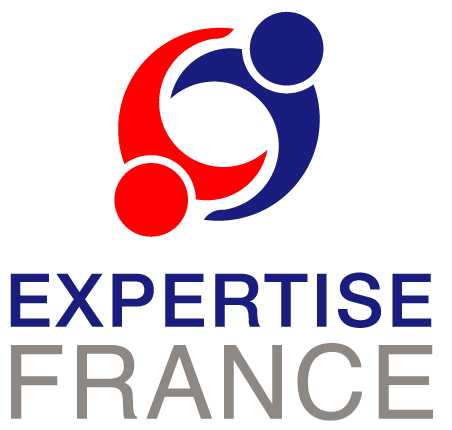 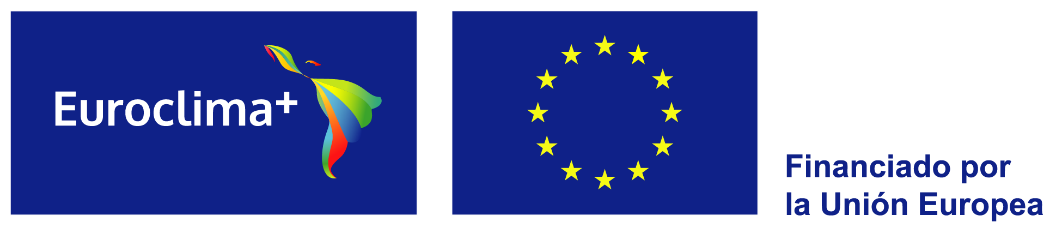 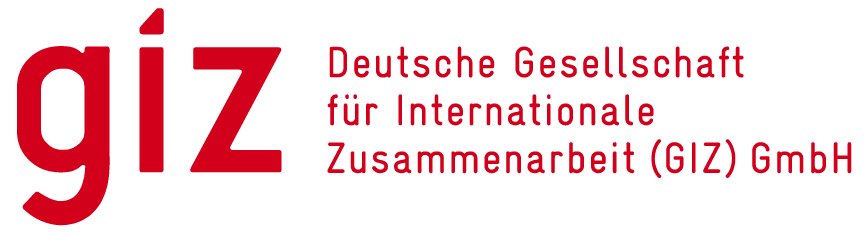